Woodland Rotary Endowment
Community
A Pillar of Service
Understanding of Organization
Woodland Rotary Endowment
IRC 501(c)(3) -  Charitable Organization

Contributions = ARE TAX DEDUCTIBLE

Governed by Board of Directors – Partially Elected by Membership  of the Rotary Club of Woodland

Independently formed  

Membership in Rotary Club of Woodland = Membership in Woodland Rotary Endowment

Two-Fold Charter
      Scholarships
      Charitable
Current Governing Board and Officers
WOODLAND ROTARY ENDOWMENT

Chair 			Tabb Randolph

Director (Club Treasurer)		Tom Schwarzgruber
Director (term ending 6/30/23)	Bob Nakken                      (Endowment Secretary)

Director (term ending 6/30/23)	Yvette Roy
Director (term ending 6/30/23)	Carl Rodegerdts
Director (term ending 6/30/23)	Tabb Randolph

Director (term ending 6/30/24)	Dan Stroski
Director (term ending 6/30/24)	Nick Roncoroni
Director (term ending 6/30/24)	Clyde Brooker
Director (term ending 6/30/24)	Lisa Martinez Dunham
Procedural Operations
Woodland Rotary Endowment
Revenue
Donations
Auction
Bequest

Fund Balances
Permanent Scholarship Fund
Permanent Dorris Ag Scholarship Fund
Temporary Berretoni Scholarship Fund
Temporary Designated Funds
Community Fund

Distributions
Scholarship – Two Schools / 4 Years = 8 active 
Dorris Ag Scholarship = Single annual scholarship  identified and 	recommended by the Dorris Family
Berrettoni Scholarship Fund = Needs based scholarship 
Designated Funds held and operated for approved charitable 	purposes
Specific FundsScholarships
Operations
Formed to Endow Scholarship.
Scholarships for graduating seniors from the Woodland Joint Unified School District (Woodland & Pioneer High Schools)
Criteria = Academic Excellence = Valedictorian
Award = $6,000 disbursed (generally) over a four-year period in increments based upon academic program followed i.e. Semester or Quarter system.
Required reporting of student regarding achievement and current enrollment.

Current Position and Target
The Target was to build the scholarship endowment to a point at which it’s own earning will sustain the scholarship disbursements and maintain inflationary growth  
Scholarship Distributions = $12,000, given a 2.5% distribution rate the fund will require $480,000 to reach the target
Current balance is approximately $550,000+/- in the scholarship endowment’s investment account
ScholarshipAdditional Notes
Dorris Ag Scholarship 
Separate Investment Account
Operated under its own directives
Ongoing funding by the Dorris family with intent for self sustainment

Donnel Fisher Estate
Designated a scholarship
Designated Woodland Rotary Endowment
Court authorized distribution of funds to Endowment for the operations of scholarship
Amount Received approximately $180,000  in 2011.

George M Berrettoni Scholarship 
	1.	Needs based scholarship
Specific FundsCommunity Fund
The Community fund is the Woodland Rotary Endowment’s Operating Fund

This fund is unrestricted and is available to fund local, regional and international projects as long as the projects are conducted by 501(c)(3) Charitable Organizations

Major source of funds = Annual Auction.
	The auction is operated by the membership on behalf of and in the name of the Woodland Rotary Endowment.
	This allows for sponsors, contributors, etc. to make tax deductible charitable donations.
	Funds in the past have been utilized to pay current scholarship disbursements as the scholarship investment fund was building to a sustainable level.
	Balance of the auction revenues along with general donations to the endowment are utilized for community and international projects.
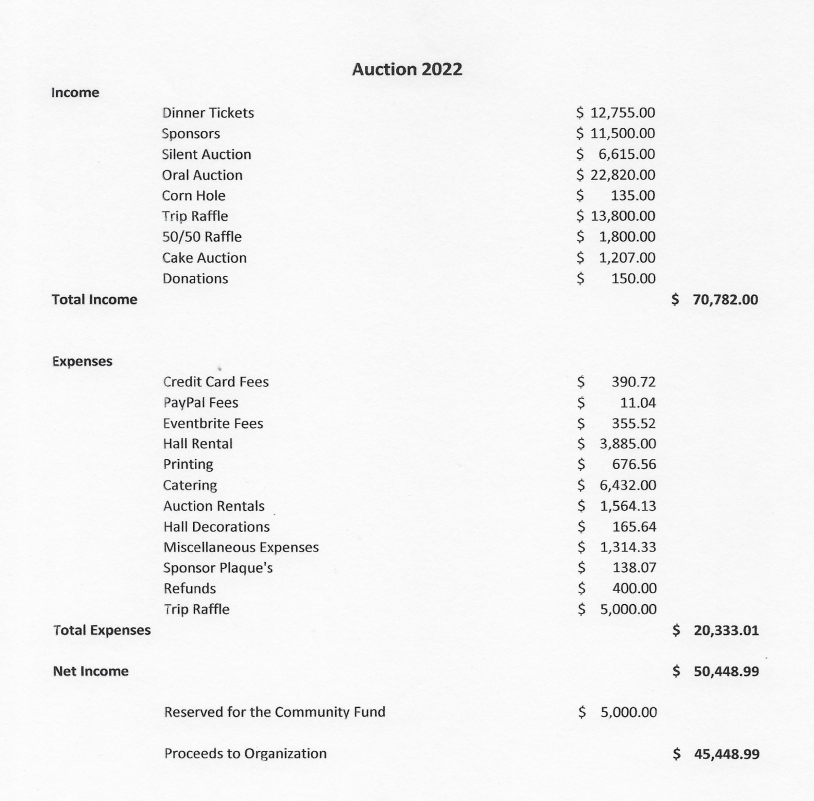 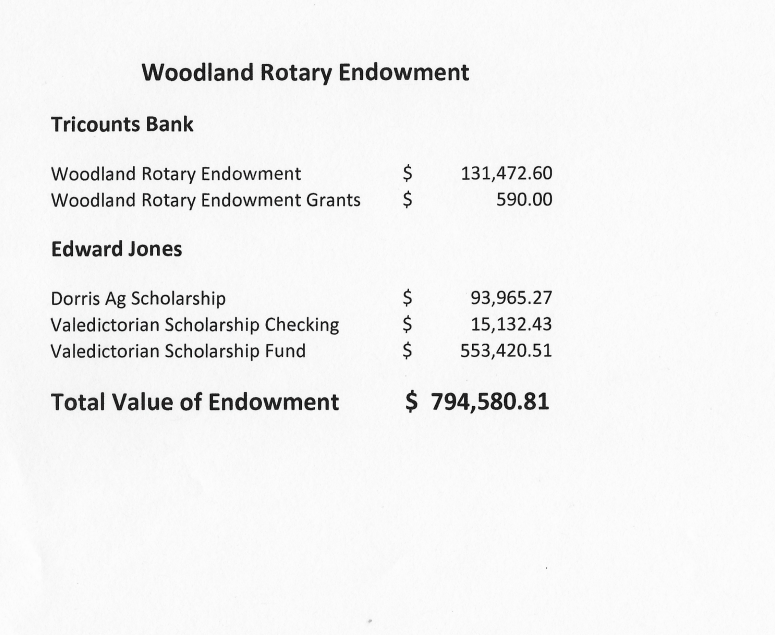 QUESTIONS